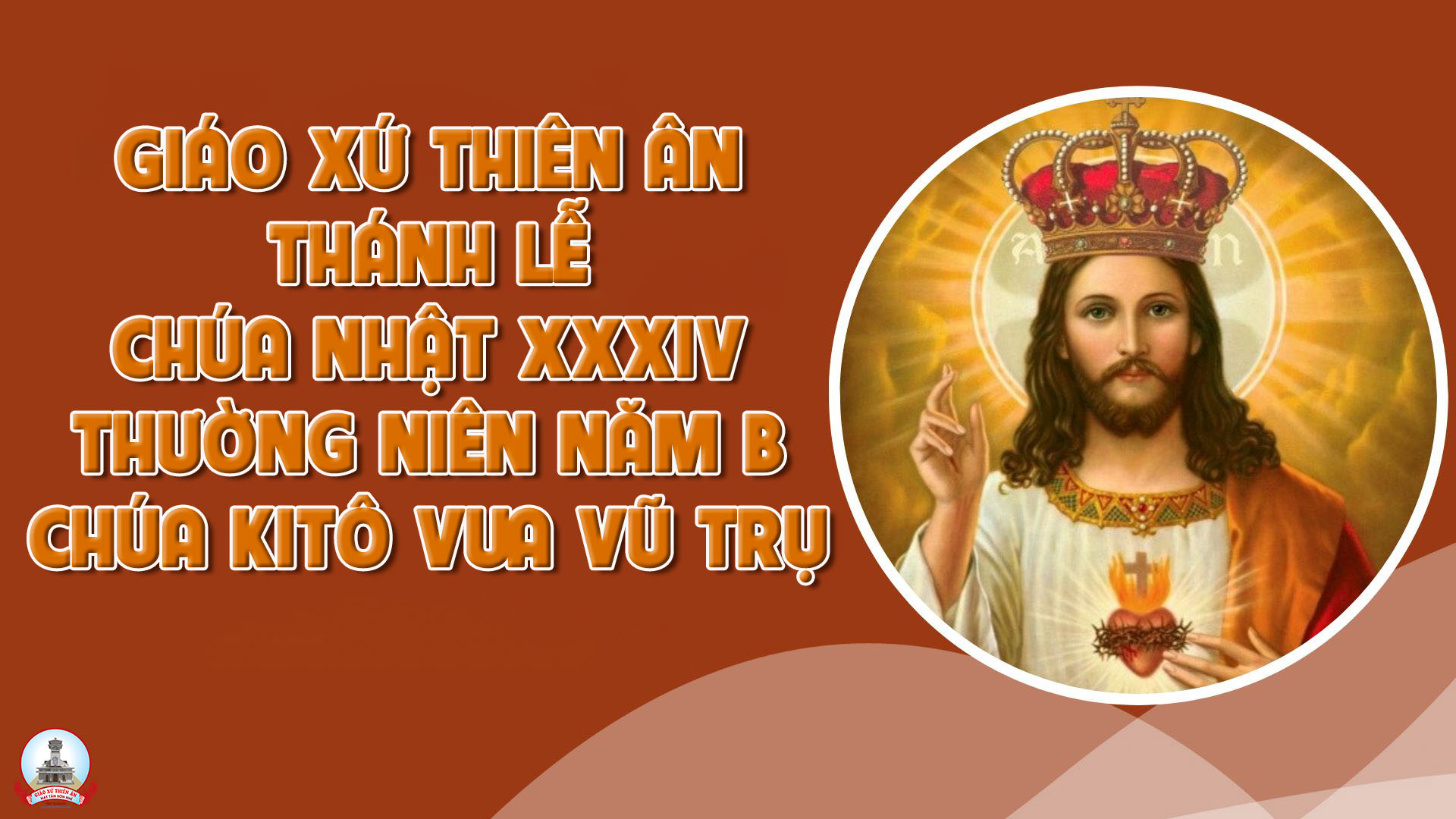 TẬP HÁT CỘNG ĐOÀN
ĐK: Chúa hiển trị, Ngài mặc uy phong như cẩm bào.
Alleluia-Alleluia: Chúc tụng, Đấng ngự đến nhân danh Chúa, chúc tụng triều đại đang đến, triều đại vua Đa-vít tổ phụ chúng tôi. Alleluia:
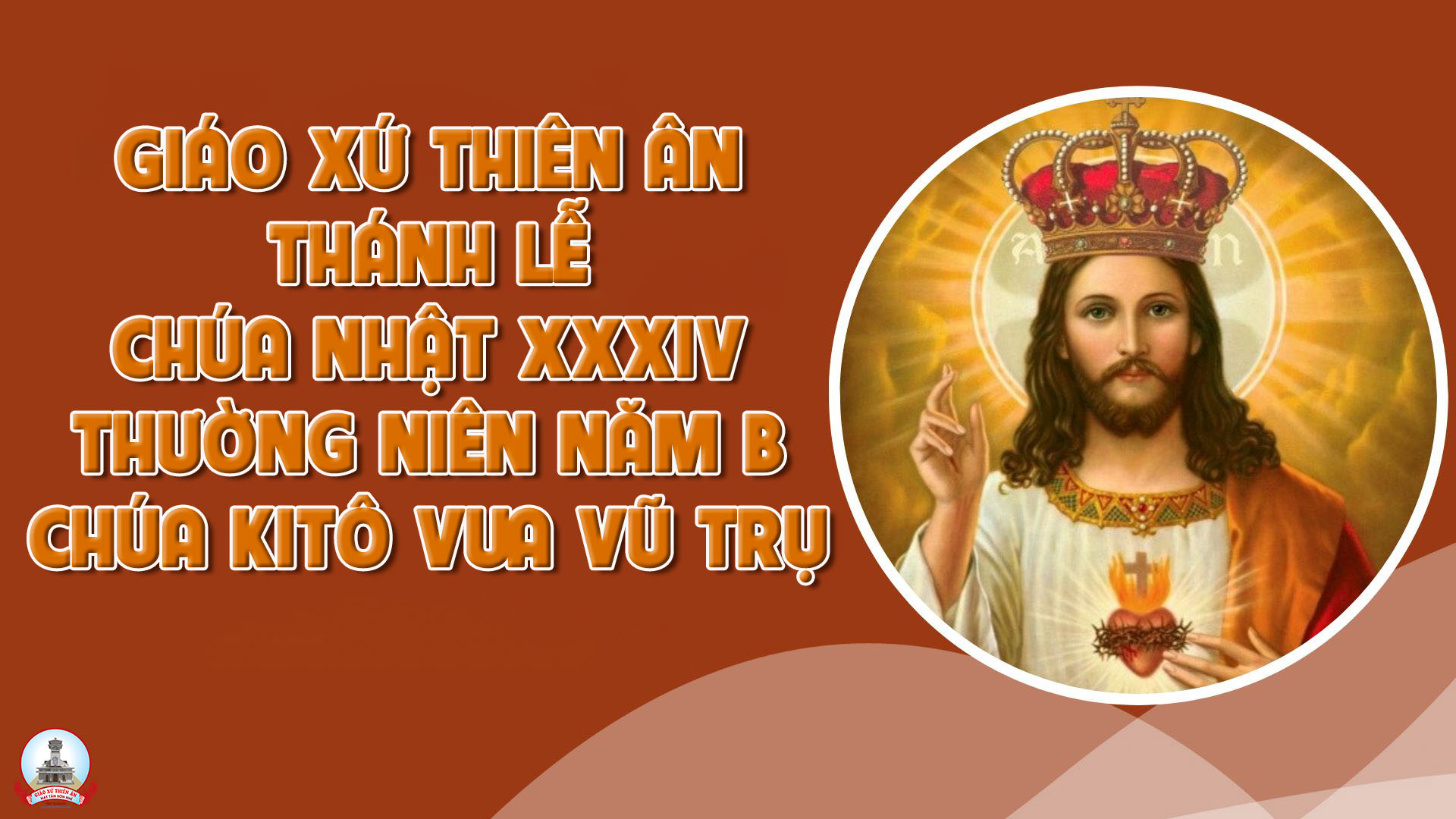 Ca Nhập LễHoan Hô Vua Giêsu Lm Mi Trầm
Pk1: Giê-su Vua chiến thắng, Giê-su Vua vinh quang, Ngài là Chúa, Chúa muôn muôn đạo binh. Giê-su Vua chiến thắng, Giê-su Vua vinh quang, Ngài là Chúa, Chúa muôn muôn tâm hồn.
ĐK: Tung hô Vua Giê-su,  Tung hô Vua Giê-su Ngài ngự đến, thống trị cõi địa cầu. Hoan hô Vua   Giê-su,  Hoan  hô  Vua Giê-su Ngài ngự đến, thống trị tâm hồn con.
Pk2: Ngài là Con Thiên Chúa, Ngài là Vua muôn vua, triều thần hỡi, tấu vang muôn lời kinh. Ngài là Cha muôn thuở, Ngài ngự cõi tòa cao trần hoàn hỡi, chúc khen Vua thái bình.
ĐK: Tung hô Vua Giê-su,  Tung hô Vua Giê-su Ngài ngự đến, thống trị cõi địa cầu. Hoan hô Vua   Giê-su,  Hoan  hô  Vua Giê-su Ngài ngự đến, thống trị tâm hồn con.
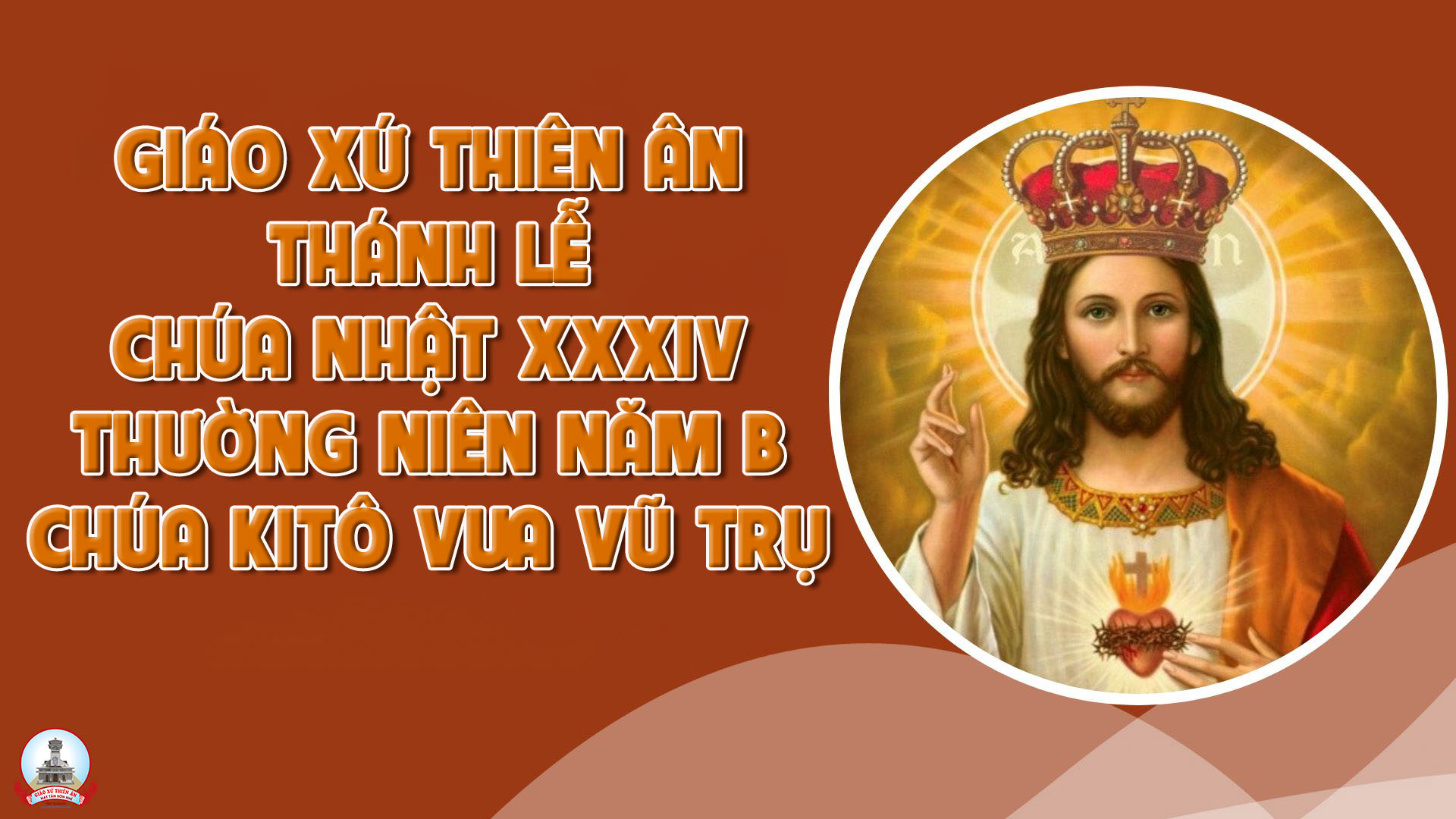 KINH VINH DANH
Ca Lên Đi 2
Chủ tế: Vinh danh Thiên Chúa trên các tầng trời. Và bình an dưới thế, bình an dưới thế cho người thiện tâm.
Chúng con ca ngợi Chúa. Chúng con chúc tụng Chúa. Chúng con thờ lạy Chúa. Chúng con tôn vinh Chúa. Chúng con cảm tạ Chúa vì vinh quang cao cả Chúa.
Lạy Chúa là Thiên Chúa, là Vua trên trời, là Chúa Cha toàn năng. Lạy Con Một Thiên Chúa,  Chúa Giê-su Ki-tô.
Lạy Chúa là Thiên Chúa, là Chiên Thiên Chúa, là Con Đức Chúa Cha. Chúa xoá tội trần gian, xin thương, xin thương, xin thương xót chúng con.
Chúa xoá tội trần gian, Xin nhận lời chúng con cầu khẩn. Chúa ngự bên hữu Đức Chúa Cha, xin thương, xin thương, xin thương xót chúng con.
Vì lạy Chúa Giê-su Ki-tô, chỉ có Chúa là Đấng Thánh, chỉ có Chúa là Chúa, chỉ có Chúa là Đấng Tối Cao, cùng Đức Chúa Thánh Thần trong vinh quang Đức Chúa Cha. A-men. A-men.
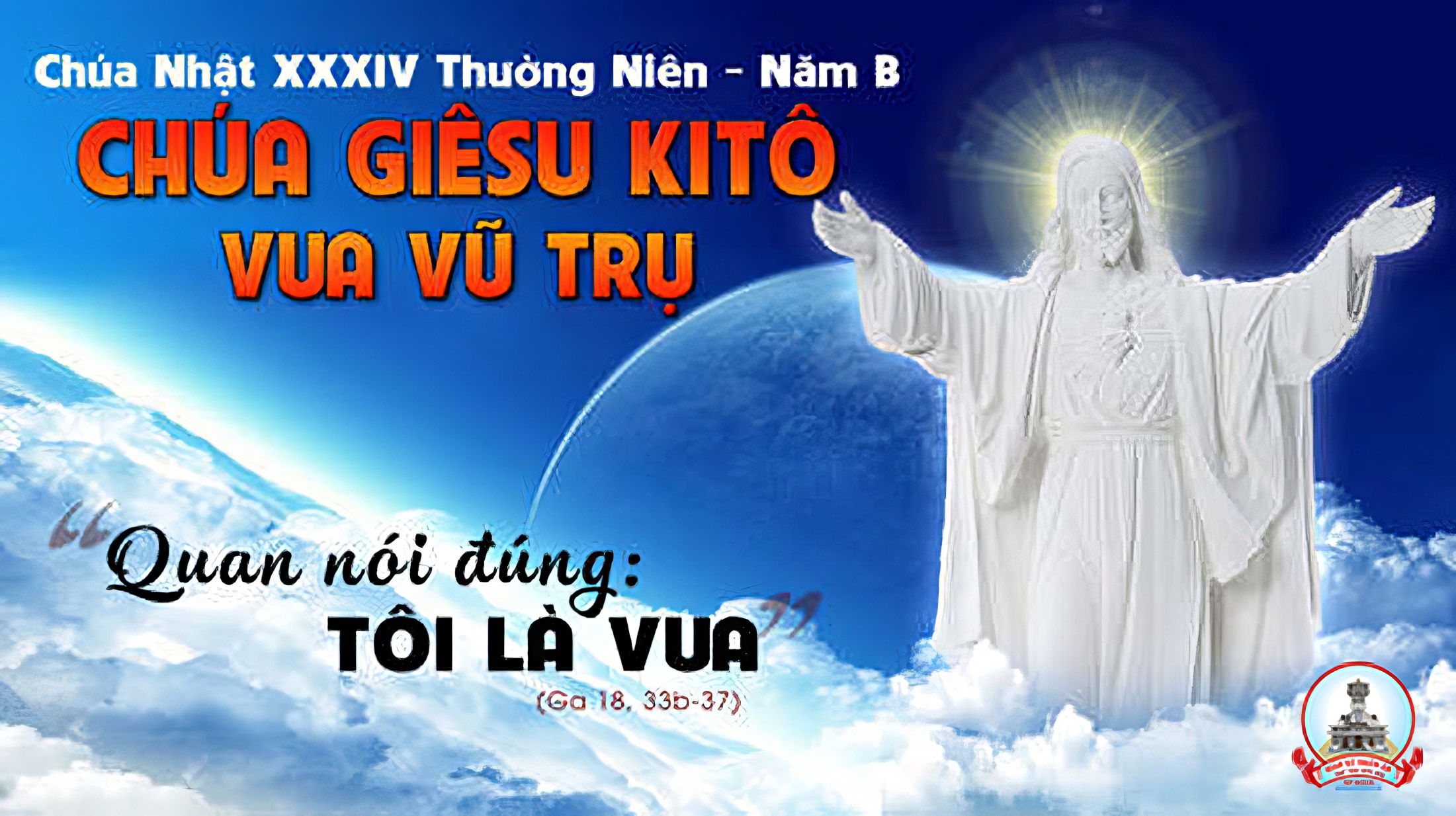 Bài đọc 1:Quyền thống trị của Người là quyền vĩnh cửu.Bài trích sách ngôn sứ Đa-ni-en.
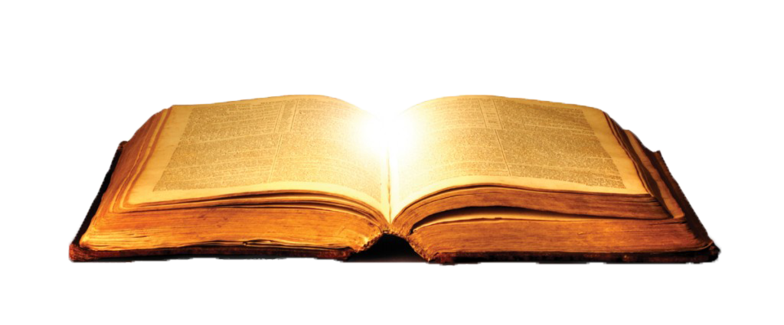 Đáp Ca Thánh Vịnh 92Chúa Ki-tô Vua Vũ TrụNăm B - 3 câuLm Kim Long
ĐK: Chúa hiển trị, Ngài mặc uy phong như cẩm bào.
Pk1: Chúa là Đức Vua hiển trị, Ngài khoác uy phong như cẩm bào, lấy dũng lực làm cân đai.
ĐK: Chúa hiển trị, Ngài mặc uy phong như cẩm bào.
Pk2: Giữ hoàn vũ không chuyển rời, vạn kiếp cung ngai luôn vững bền, Chúa vẫn hiện diện muôn năm.
ĐK: Chúa hiển trị, Ngài mặc uy phong như cẩm bào.
Pk3:  Huấn lệnh Chúa luôn vững bền, rực rỡ cung lâu bao thánh thiện, suốt chuỗi ngày dài miên man.
ĐK: Chúa hiển trị, Ngài mặc uy phong như cẩm bào.
Bài đọc 2:Vị Thủ Lãnh mọi vương đế trần gian đã làm cho chúng ta trở thành vương quốc và hàng tư tế để phụng sự Thiên Chúa.Bài trích sách Khải huyền của thánh Gio-an tông đồ.
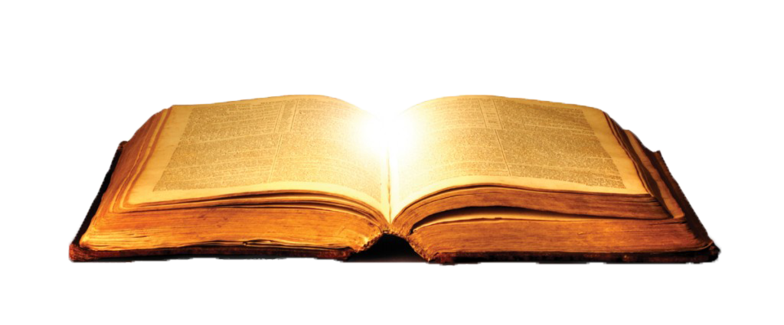 Alleluia-Alleluia: Chúc tụng, Đấng ngự đến nhân danh Chúa, chúc tụng triều đại đang đến, triều đại vua Đa-vít tổ phụ chúng tôi. Alleluia:
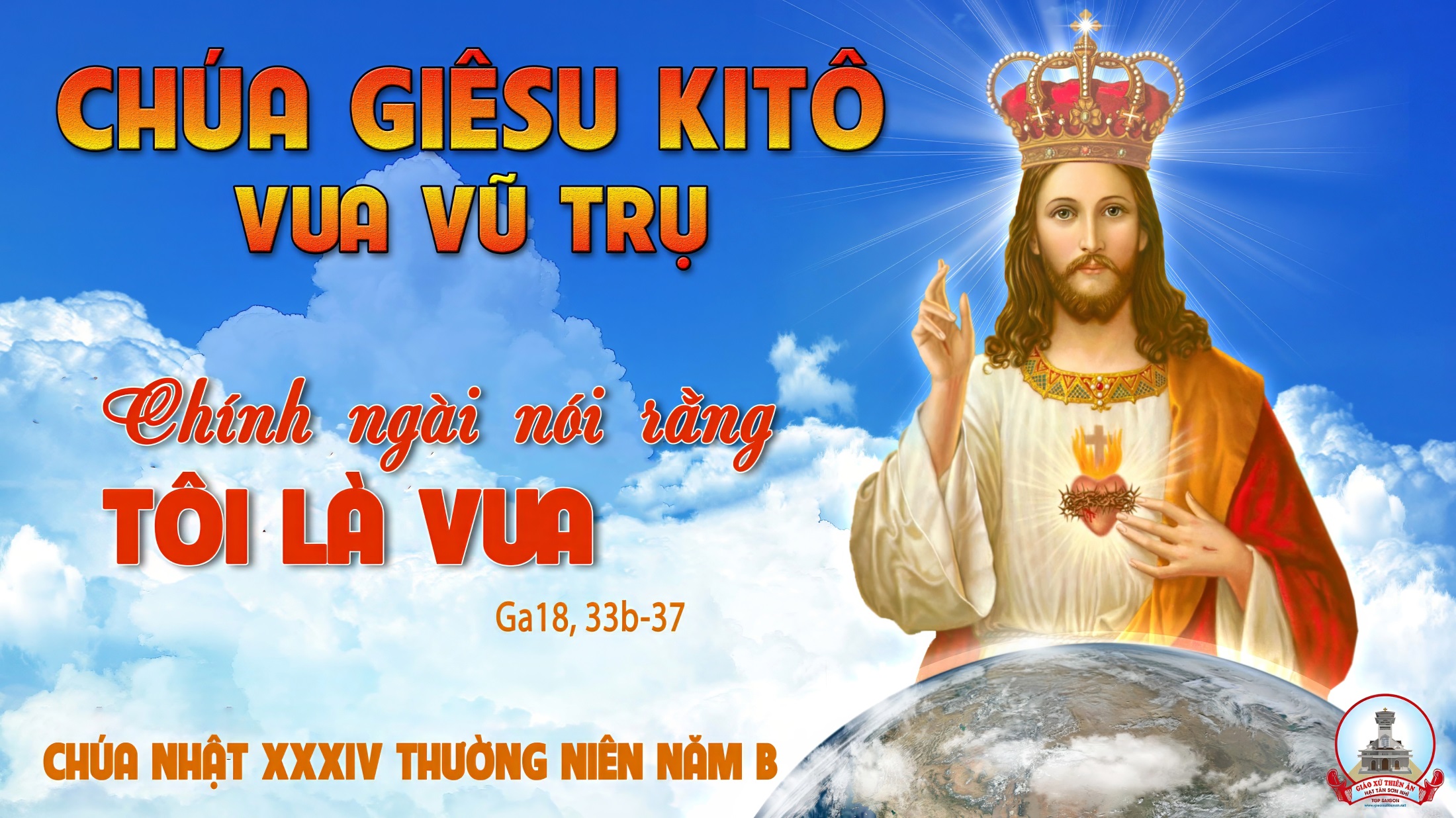 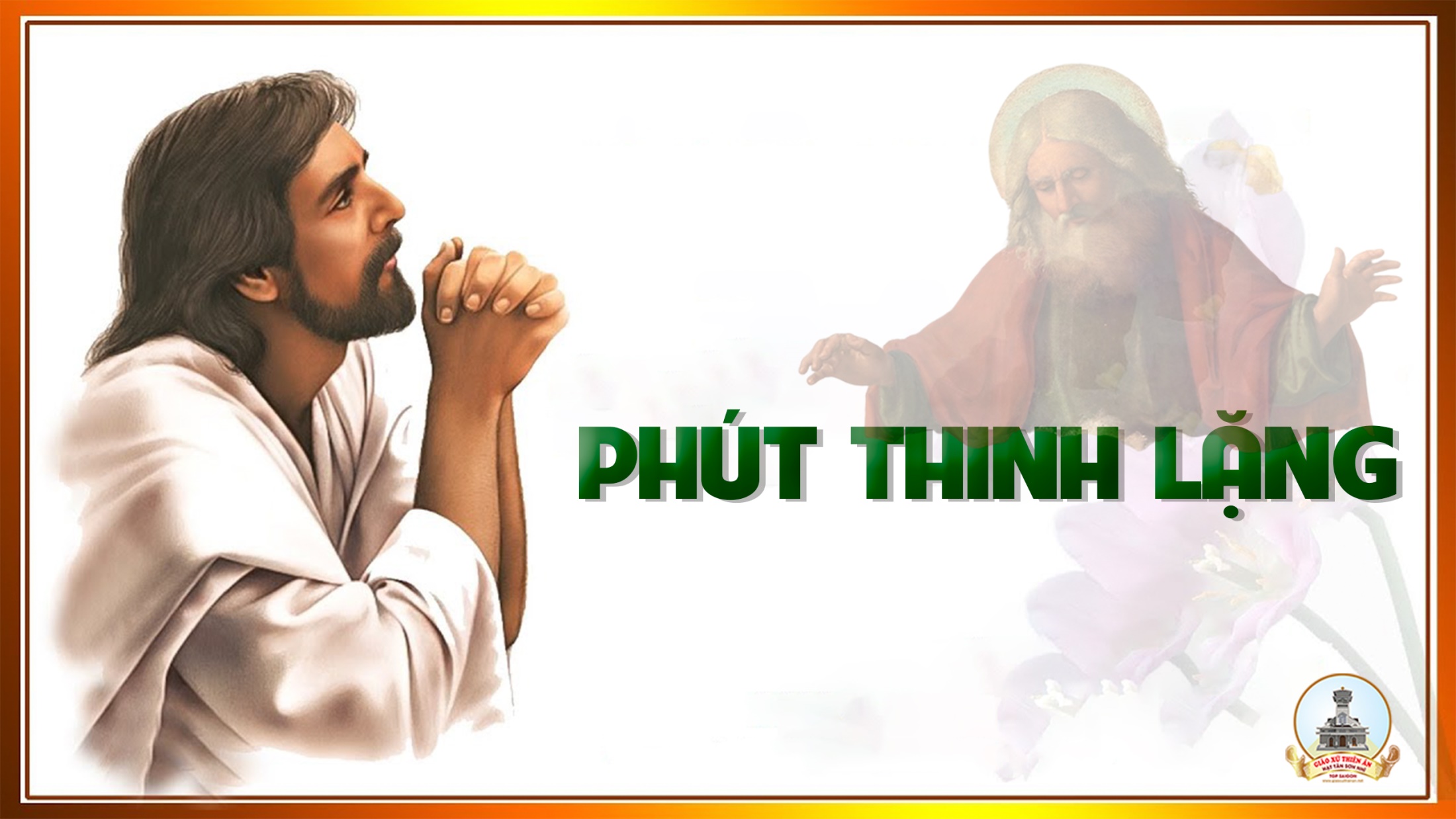 KINH TIN KÍNH
Tôi tin kính một Thiên Chúa là Cha toàn năng, Đấng tạo thành trời đất, muôn vật hữu hình và vô hình.
Tôi tin kính một Chúa Giêsu Kitô, Con Một Thiên Chúa, Sinh bởi Đức Chúa Cha từ trước muôn đời.
Người là Thiên Chúa bởi Thiên Chúa, Ánh Sáng bởi Ánh Sáng, Thiên Chúa thật bởi Thiên Chúa thật,
được sinh ra mà không phải được tạo thành, đồng bản thể với Đức Chúa Cha: nhờ Người mà muôn vật được tạo thành.
Vì loài người chúng ta và để cứu độ chúng ta, Người đã từ trời xuống thế.
Bởi phép Đức Chúa Thánh Thần, Người đã nhập thể trong lòng Trinh Nữ Maria, và đã làm người.
Người chịu đóng đinh vào thập giá vì chúng ta, thời quan Phongxiô Philatô; Người chịu khổ hình và mai táng, ngày thứ ba Người sống lại như lời Thánh Kinh.
Người lên trời, ngự bên hữu Đức Chúa Cha, và Người sẽ lại đến trong vinh quang để phán xét kẻ sống và kẻ chết, Nước Người sẽ không bao giờ cùng.
Tôi tin kính Đức Chúa Thánh Thần là Thiên Chúa và là Đấng ban sự sống, Người bởi Đức Chúa Cha và Đức Chúa Con mà ra,
Người được phụng thờ và tôn vinh cùng với Đức Chúa Cha và Đức Chúa Con: Người đã dùng các tiên tri mà phán dạy.
Tôi tin Hội Thánh duy nhất thánh thiện công giáo và tông truyền.
Tôi tuyên xưng có một Phép Rửa để tha tội. Tôi trông đợi kẻ chết sống lại và sự sống đời sau. Amen.
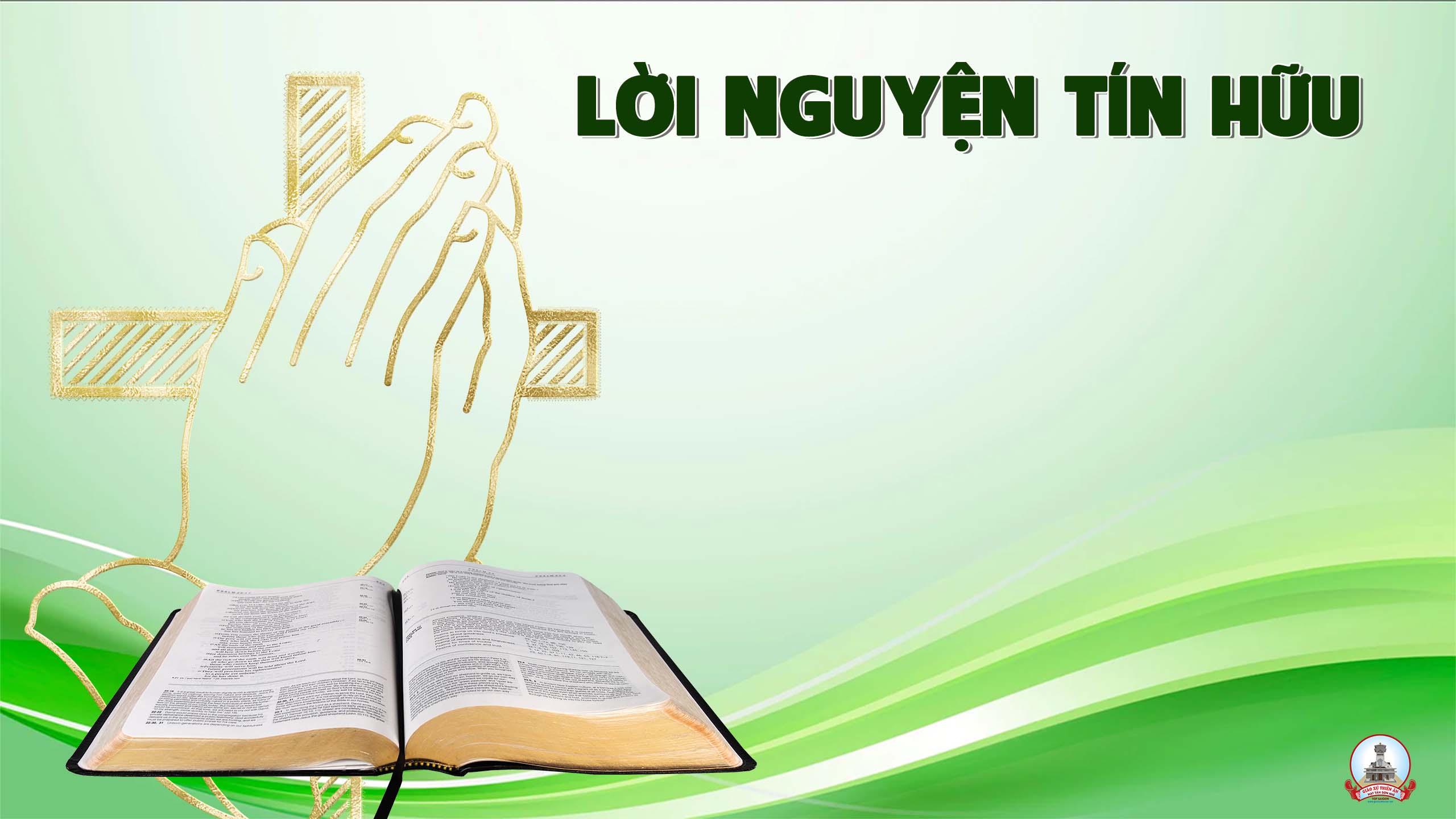 Anh chị em thân mến. Đức Giê-su Ki-tô là Vua tình yêu. Người đã hy sinh mạng sống trên thập giá vì yêu thương chúng ta. Trong niềm cảm mến tri ân người, chúng ta cùng dâng lời cầu xin.
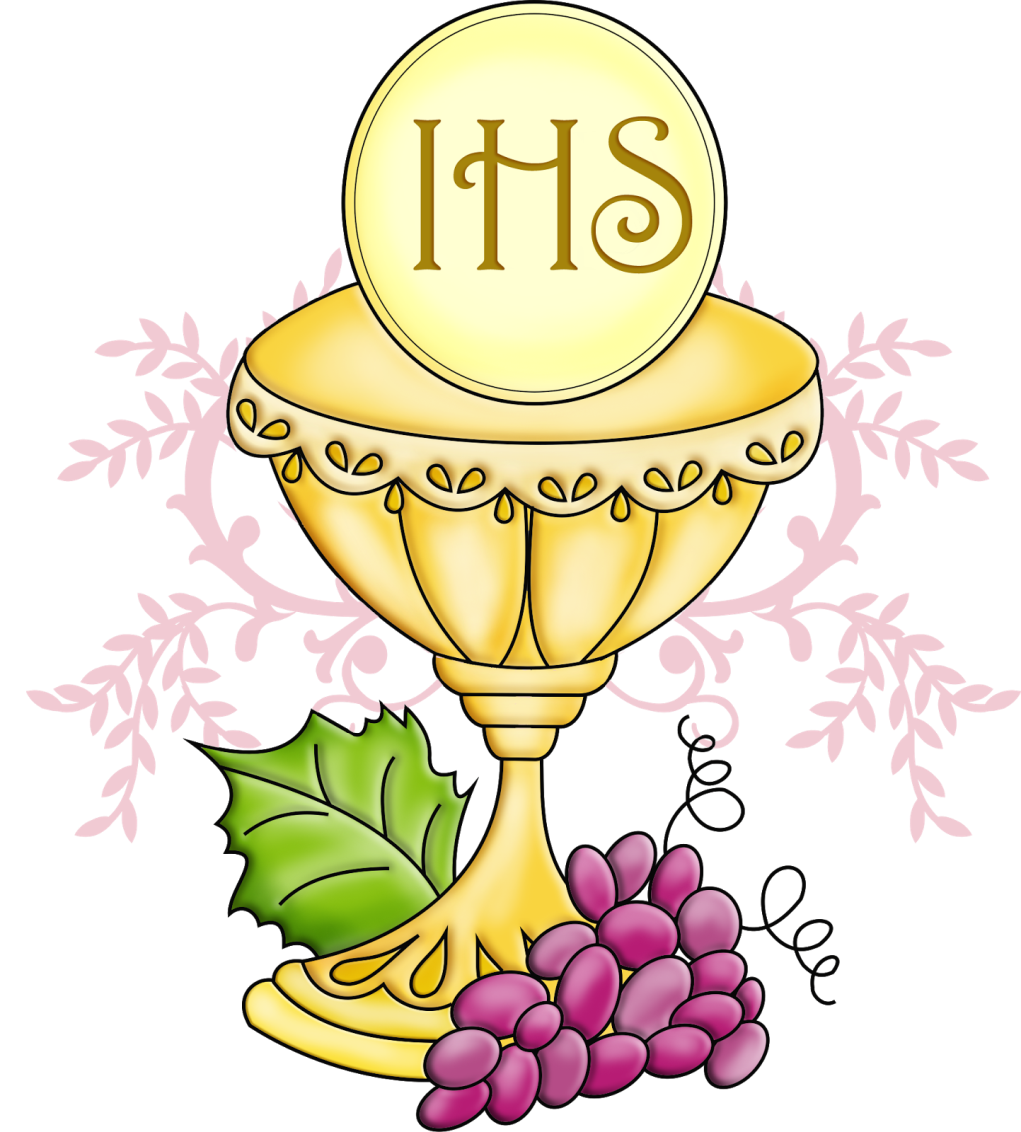 Ca Dâng Lễ
Lễ Dâng Tình Yêu
Đinh Công Huỳnh
Pk1: Chúa ơi con chẳng có gì, có gì tiến dâng lên Ngài. Vì đời con có đáng gì đâu, chỉ có trái tim chân thành.
ĐK: Xin dâng lên hoa trái thơm ngon, bao hương hoa từ những cánh đồng. Nguyện dâng lên Chúa toàn năng, lễ vật thắm bao ân tình. (bao ân tình)
Pk2: Bánh thơm ly rượu tinh tuyền, gói trọn với bao tâm tình. Nguyện trở nên hy lễ tình yêu, tỏa hương ngát thơm sớm chiều.
ĐK: Xin dâng lên hoa trái thơm ngon, bao hương hoa từ những cánh đồng. Nguyện dâng lên Chúa toàn năng, lễ vật thắm bao ân tình. (bao ân tình)
Pk3: Chúa ơi đây những vui buồn, tháng ngày vấn vương chất chồng. Nguyện Ngài thương thánh hóa đoàn con, để nên lễ dâng ân tình.
ĐK: Xin dâng lên hoa trái thơm ngon, bao hương hoa từ những cánh đồng. Nguyện dâng lên Chúa toàn năng, lễ vật thắm bao ân tình. (bao ân tình)
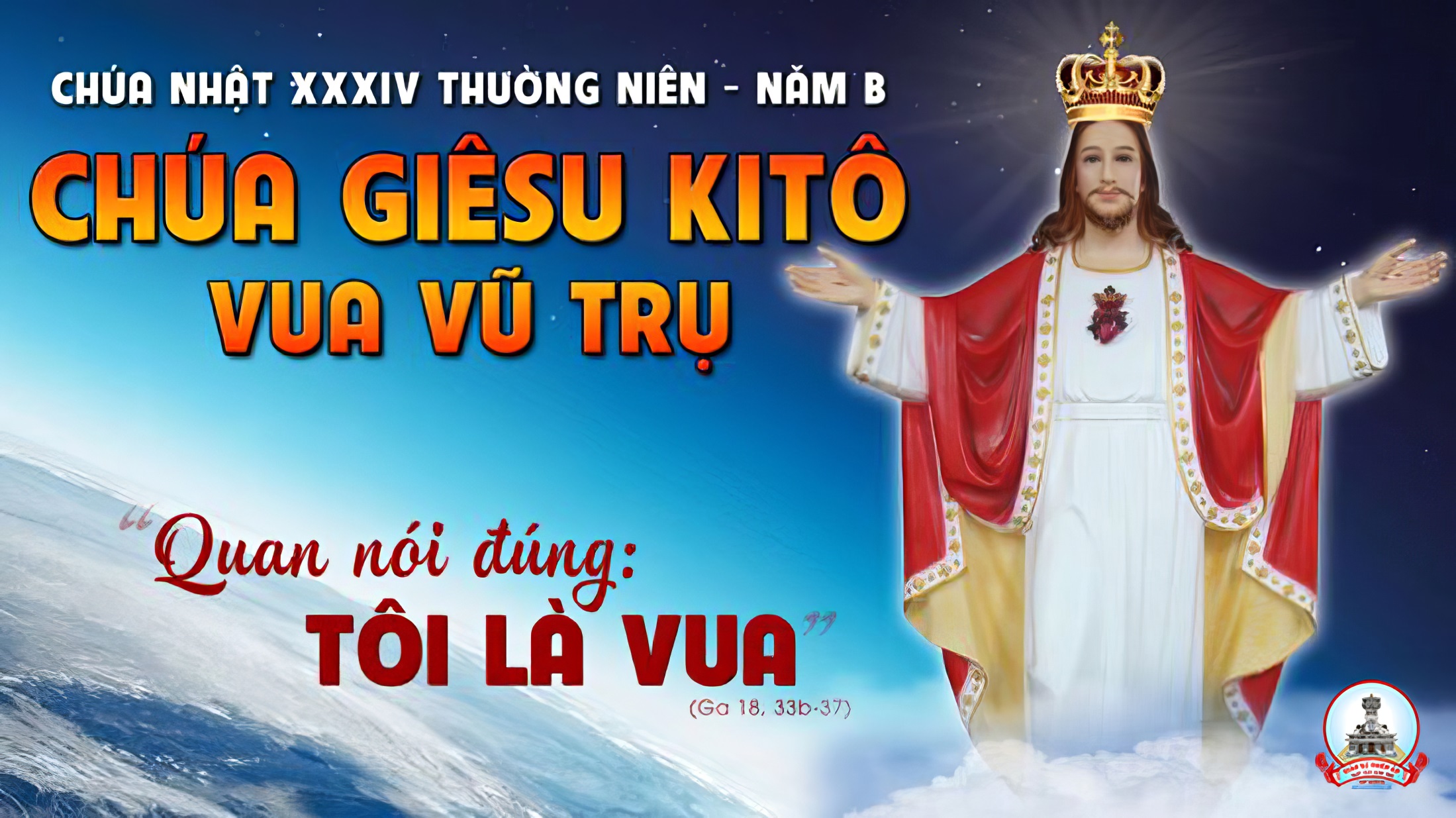 Ca Nguyện Hiệp LễChúa Là VuaLm Nguyễn Mộng huỳnh
Pk1: Nước tôi không thuộc về thế gian này. Vì tôi đến để làm chứng cho chân lý Nước trời. Ai theo chân lý, thì nghe tiếng tôi. Ai theo chân lý, thì nghe tiếng tôi.
ĐK: Chúa là Vua, (chính Chúa Là Vua) cai trị vũ hoàn. (cai quản vũ hoàn) Chúa là Vua. (chính Chúa Là Vua) của muôn dân nước. (của muôn dân nước)
** Chúa là Vua. (chính Chúa Là Vua) của muôn cõi lòng. (của muôn cõi lòng) Chúa là Vua. (chính Chúa Là Vua) ngự giữa tim con. (giữa tim con).
Pk2: Hãy mang cây thập tự bước theo ngài. Cùng theo Chúa nhận  thập giá trên vai vác mỗi ngày. Hôm nay theo Chúa, khổ đau trĩu vai. Mai sau thiên quốc, ngàn năm phúc vinh.
ĐK: Chúa là Vua, (chính Chúa Là Vua) cai trị vũ hoàn. (cai quản vũ hoàn) Chúa là Vua. (chính Chúa Là Vua) của muôn dân nước. (của muôn dân nước)
** Chúa là Vua. (chính Chúa Là Vua) của muôn cõi lòng. (của muôn cõi lòng) Chúa là Vua. (chính Chúa Là Vua) ngự giữa tim con. (giữa tim con).
Pk3: Mỗi khi ta gặp hành khất trên đường. Hãy chia sớt một mảnh áo hay cơm nóng canh ngọt. Vua Ki-tô đó, ở quanh chúng ta. Vua Ki-tô đó, ở bên chúng ta.
ĐK: Chúa là Vua, (chính Chúa Là Vua) cai trị vũ hoàn. (cai quản vũ hoàn) Chúa là Vua. (chính Chúa Là Vua) của muôn dân nước. (của muôn dân nước)
** Chúa là Vua. (chính Chúa Là Vua) của muôn cõi lòng. (của muôn cõi lòng) Chúa là Vua. (chính Chúa Là Vua) ngự giữa tim con. (giữa tim con).
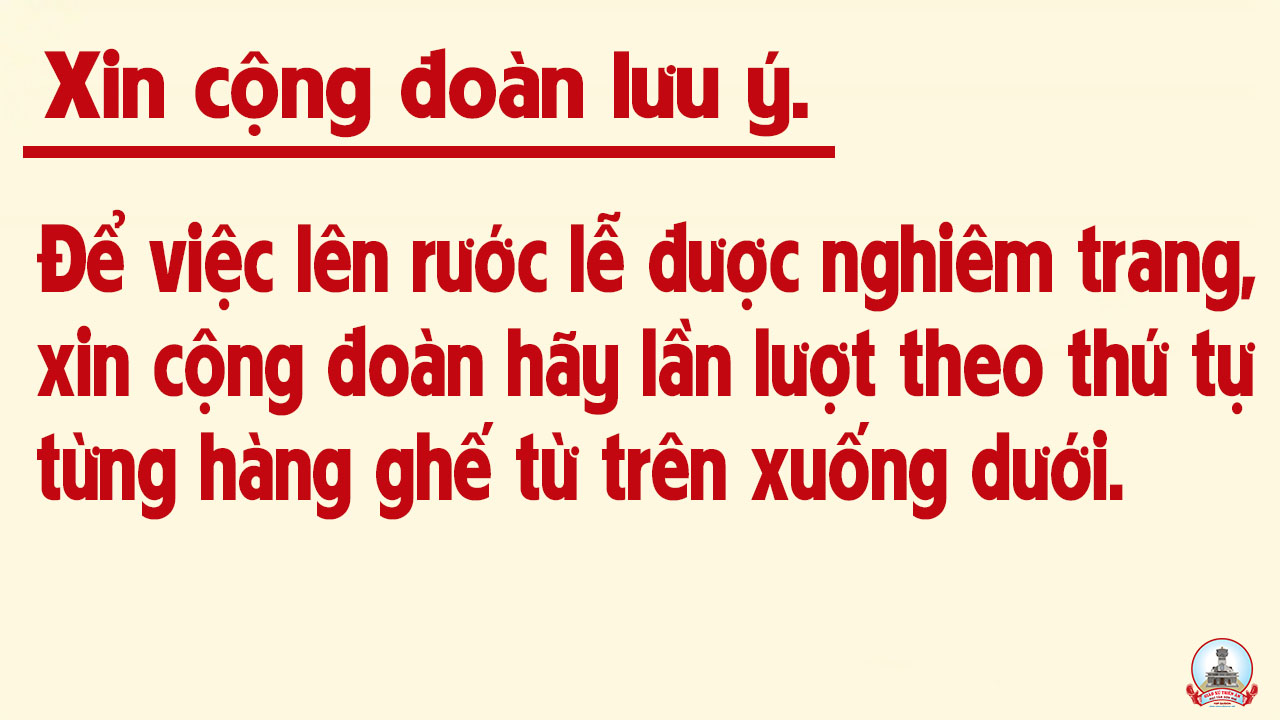 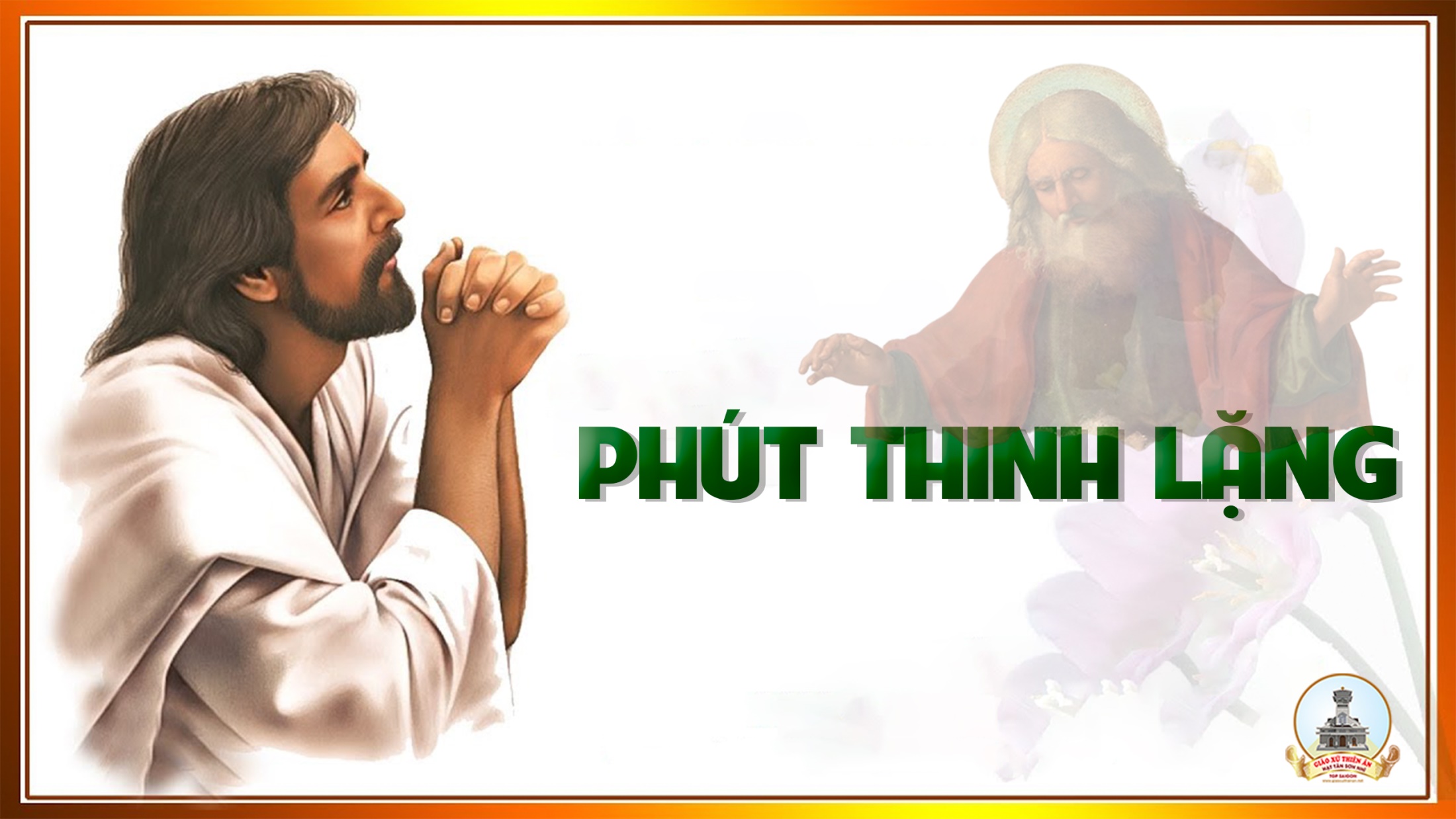 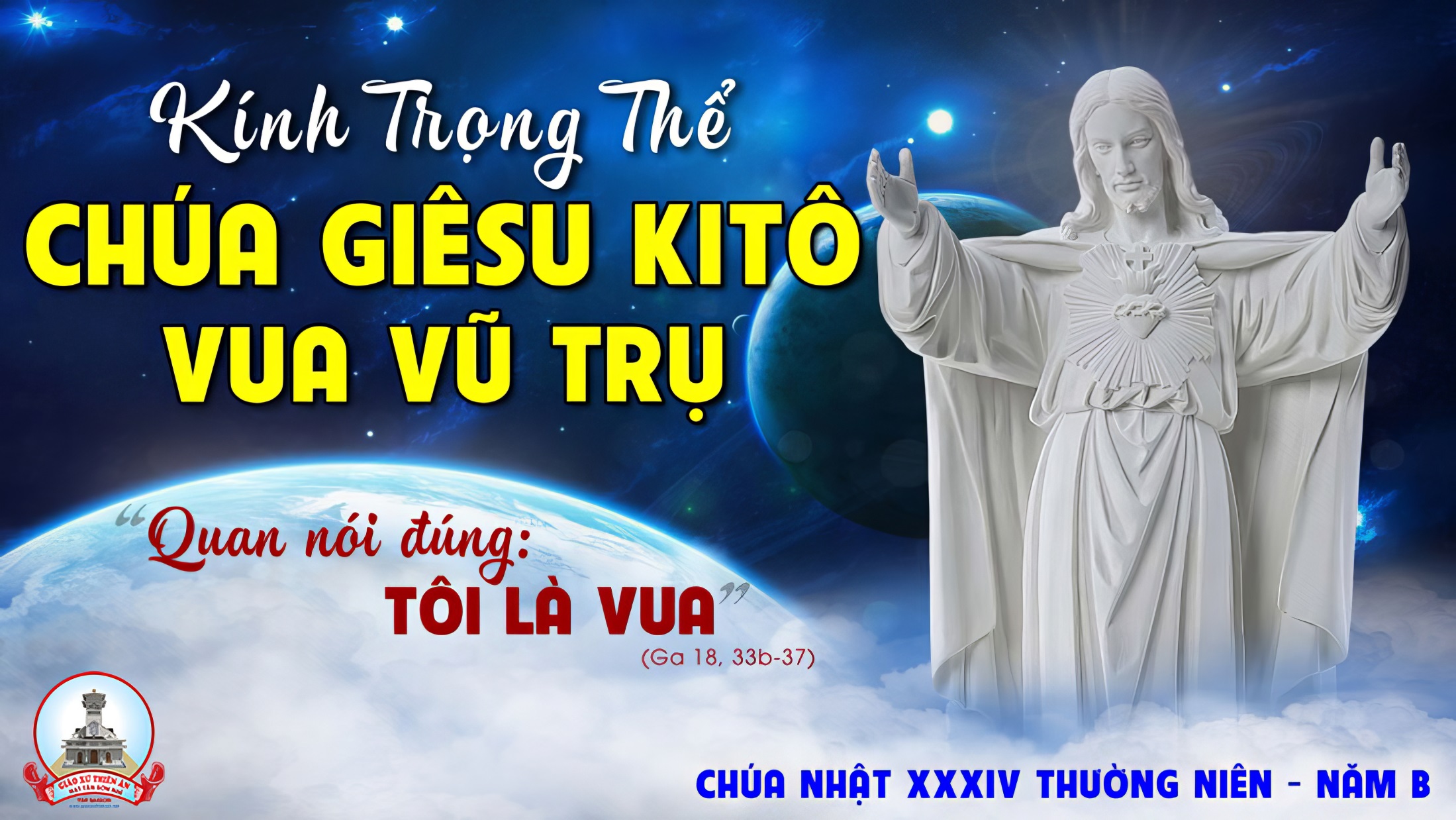 Ca Kết Lễ	Từ Chốn Luyện Hình Lm. Kim Long
Pk1: Từ chốn luyện hình u tối, vọng tiếng bao linh hồn khóc than. Niềm thành tín dâng Mẹ nhân ái, nguyện Mẹ thương nghe đoàn con cái thiết tha van nài.
ĐK: Từ vực sâu tiếng khóc than còn vọng ngân với tháng năm u hoài đớn đau. Mẹ, Mẹ ơi, hãy đoái thương, lòng từ bi hãy chiếu soi hết mọi linh hồn.
Pk2: Ngày tháng trôi vào quên lãng, nào biết trông ai người nhớ thương. Lệ sầu rưng rưng mờ đôi mắt, lửa hồng bao đêm ngày nung nấu đớn đau khôn lường.
ĐK: Từ vực sâu tiếng khóc than còn vọng ngân với tháng năm u hoài đớn đau. Mẹ, Mẹ ơi, hãy đoái thương, lòng từ bi hãy chiếu soi hết mọi linh hồn.
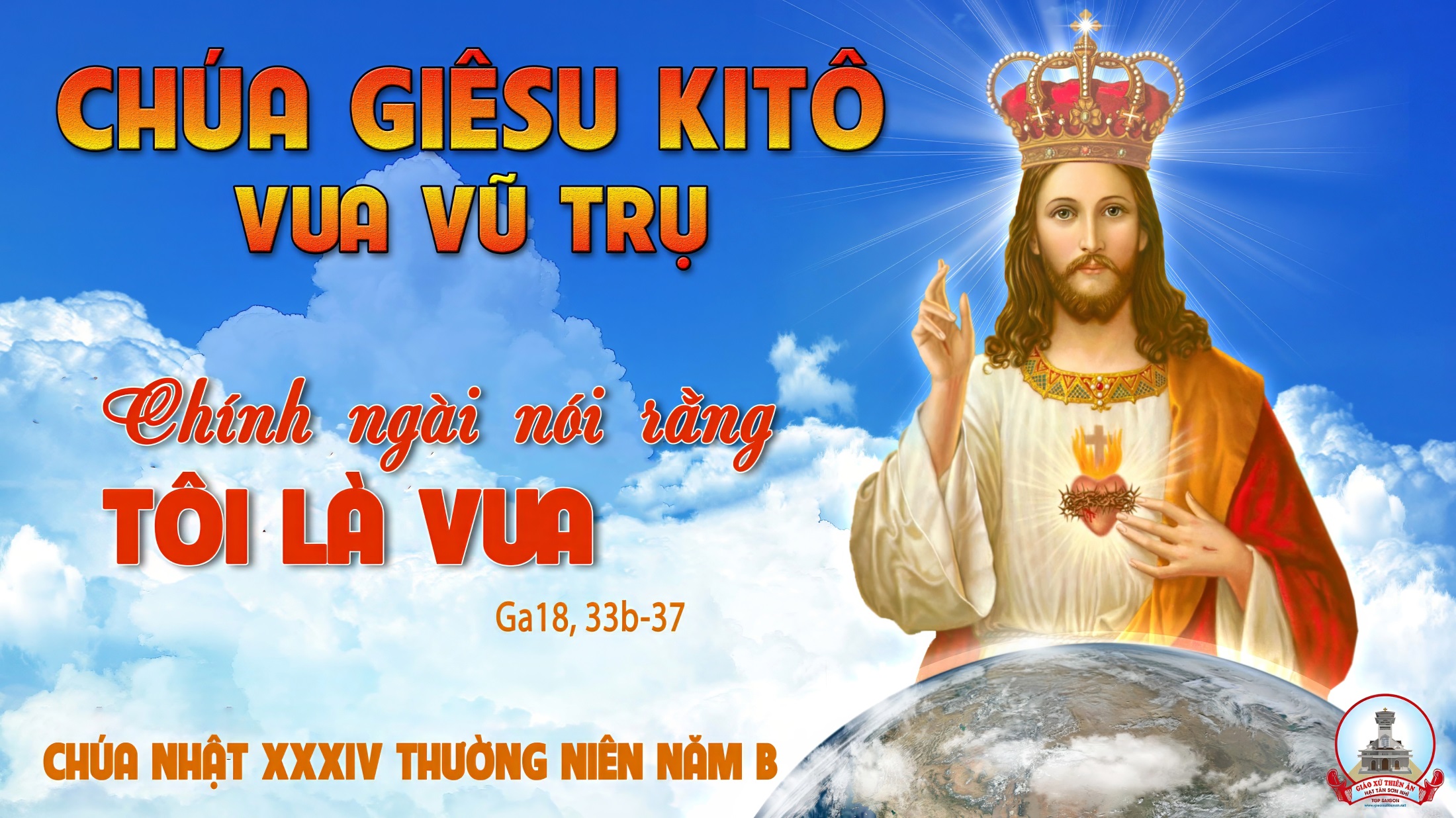